Армейские забавы
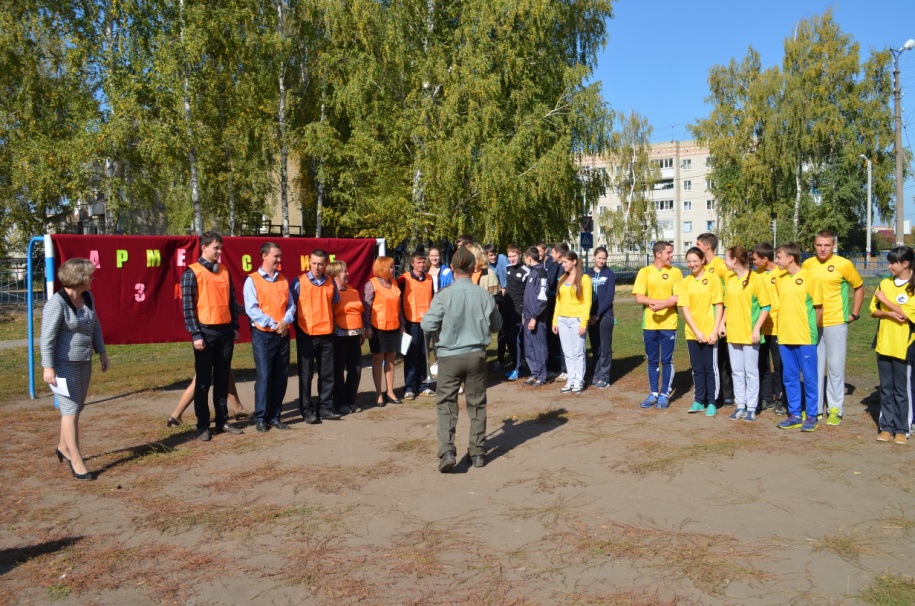 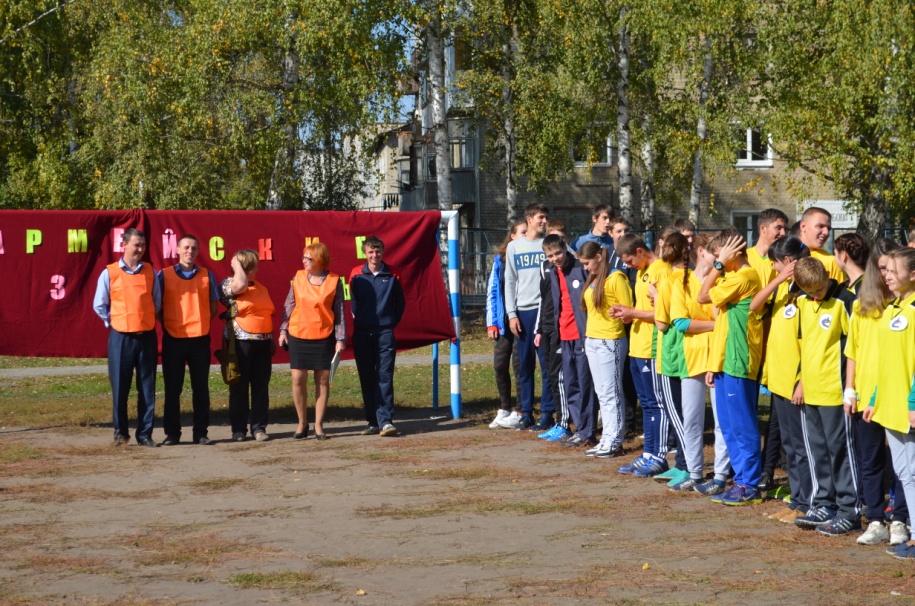 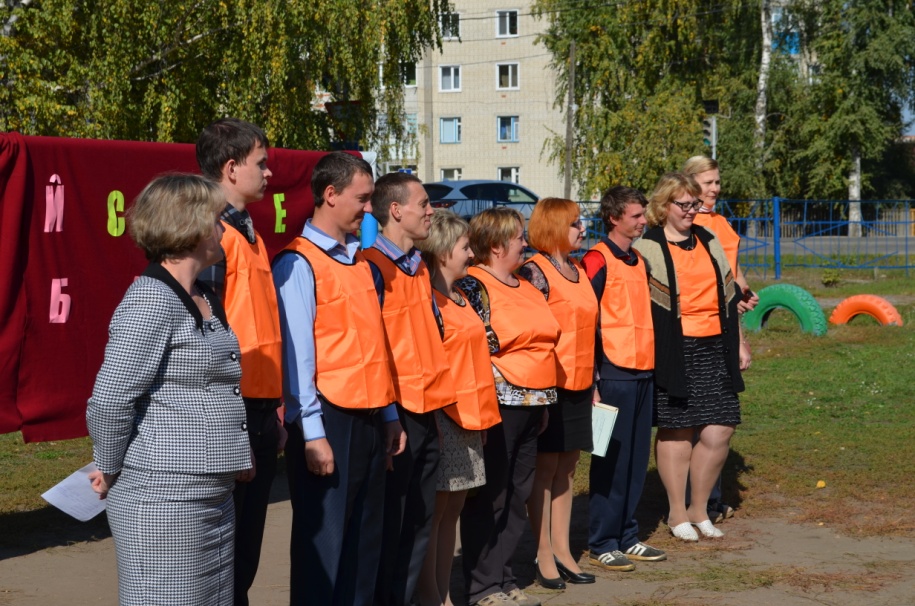 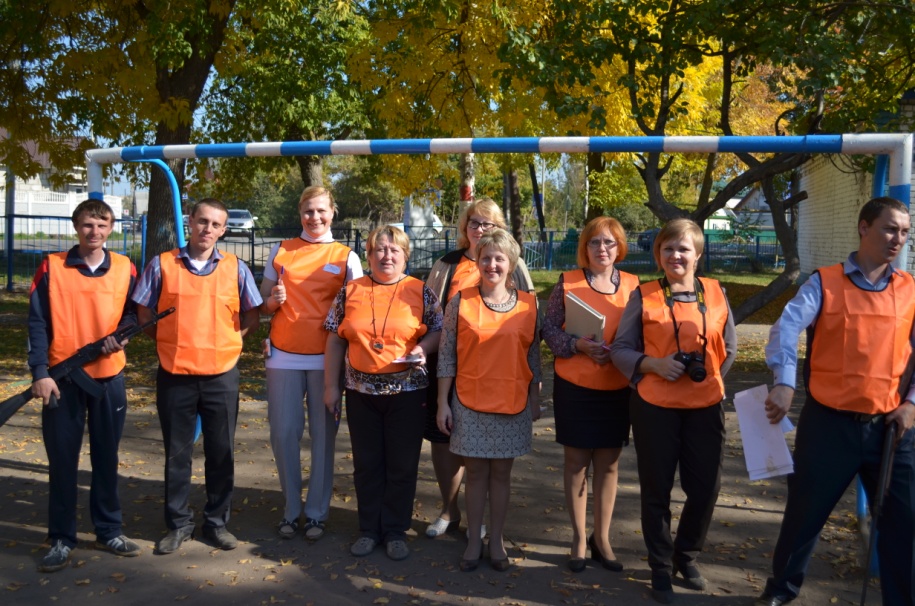 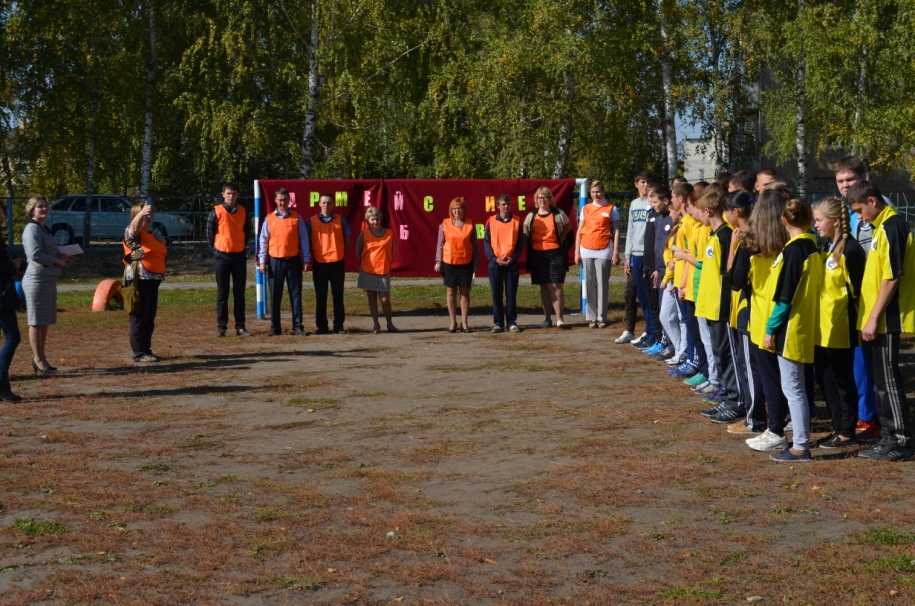 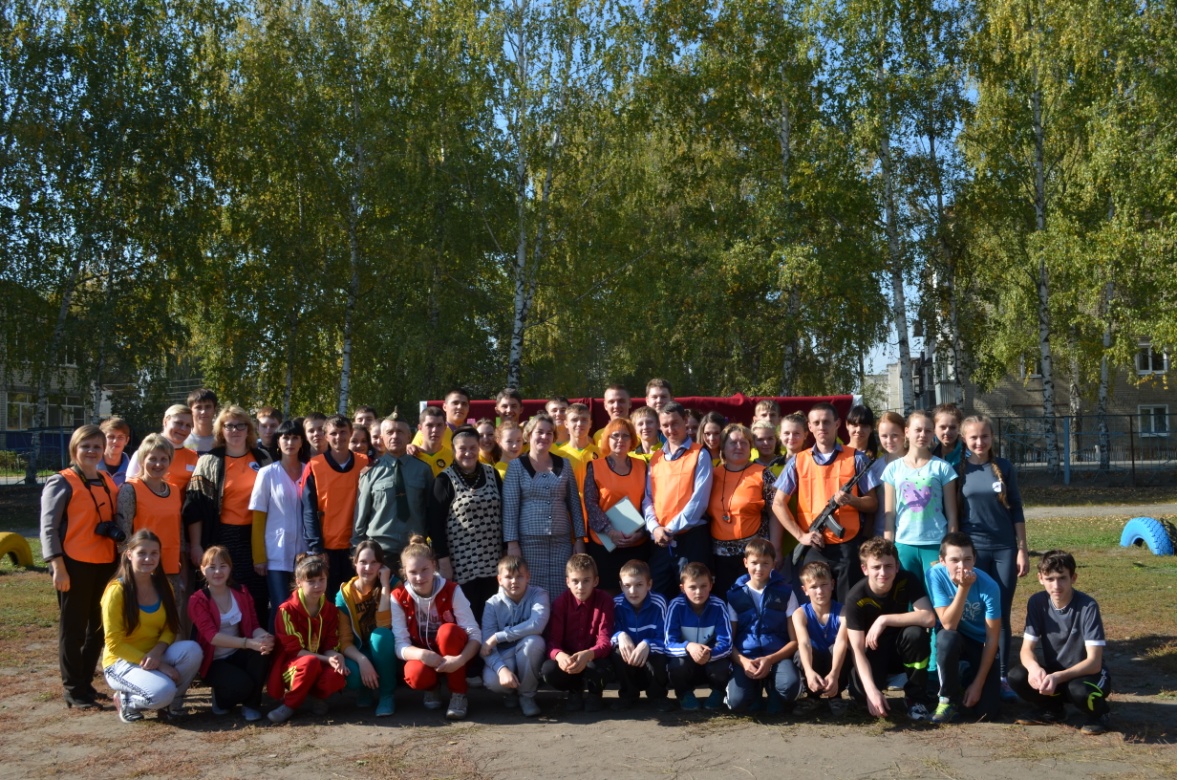 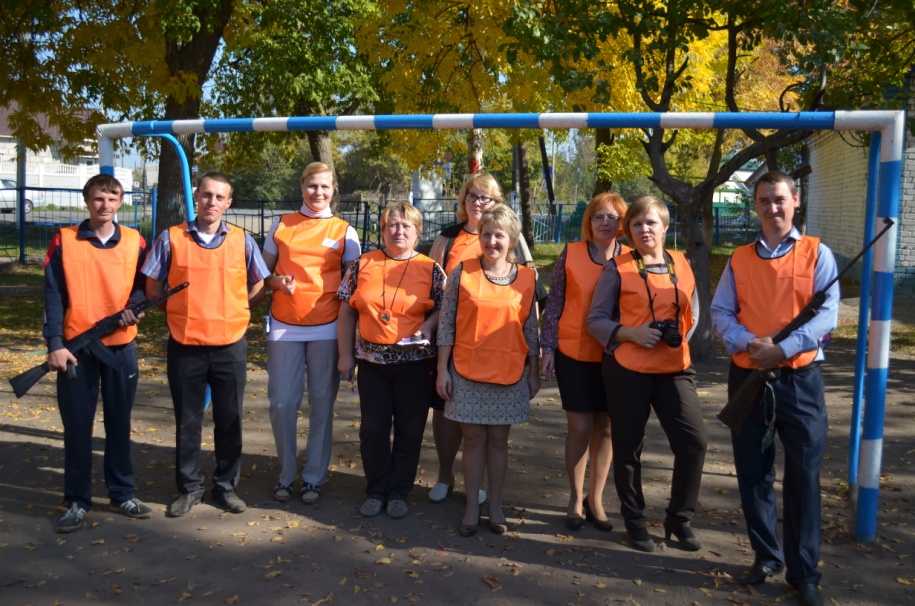 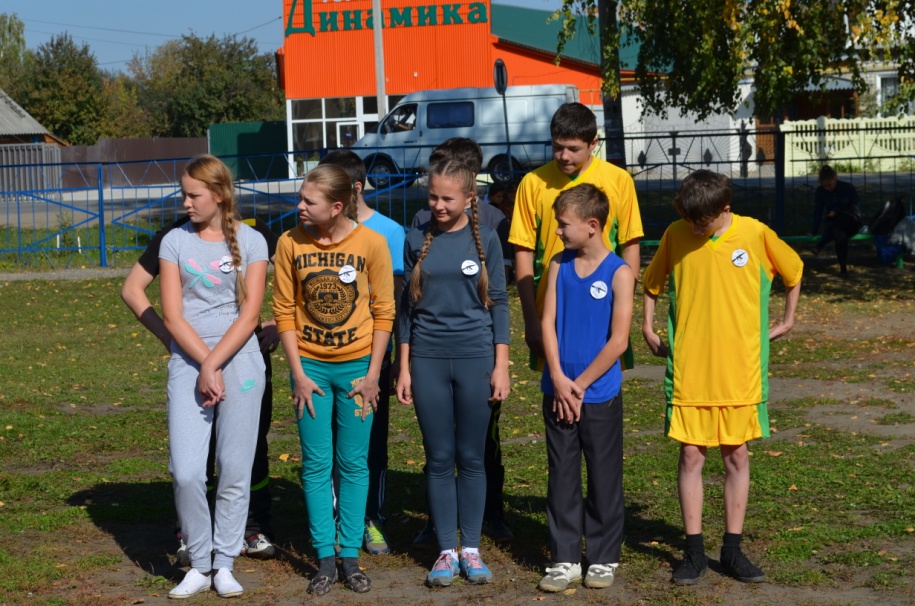 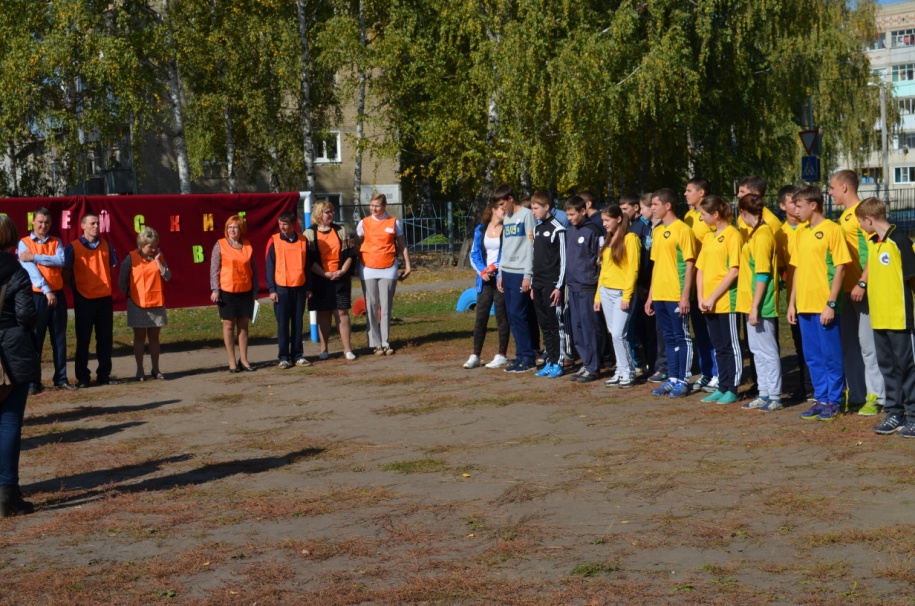 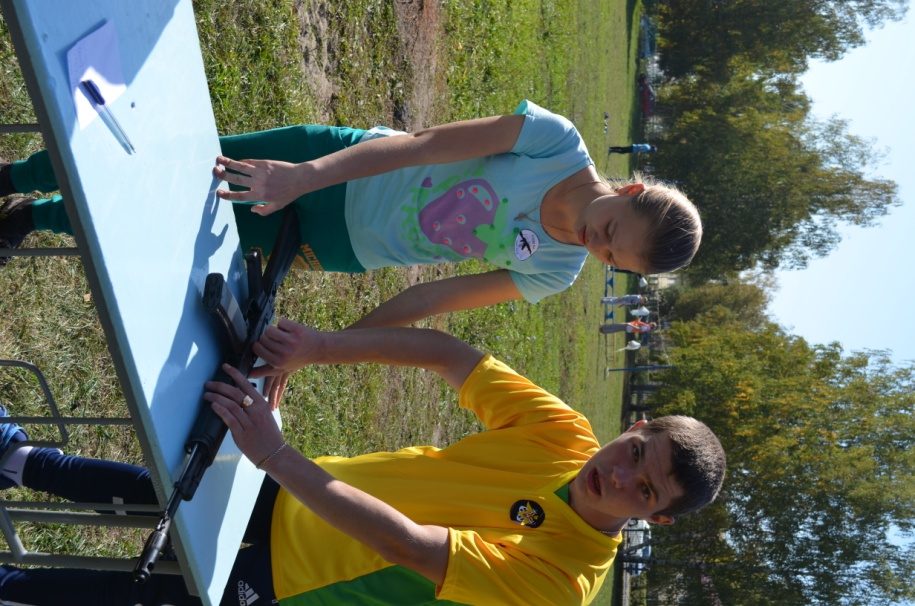